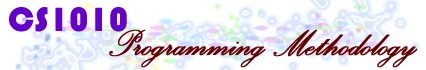 http://www.comp.nus.edu.sg/~cs1010/
UNIT 19
Structures
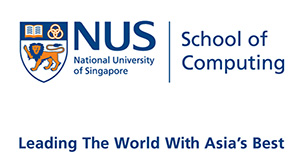 © NUS
CS1010 (AY2014/5 Semester 1)
Unit19 - 2
Unit 19: Structures
Objectives:
Learn how to create and use structures
Learn how to pass structures to functions
Return structures as results of functions
Learn how to use an array of structures
Reference: 
Chapter 8, Lessons 8.1 – 8.5
© NUS
CS1010 (AY2014/5 Semester 1)
Unit19 - 3
Unit 19: Structures (1/2)
Organizing Data
Structure Types
Structure Variables
3.1	Initializing Structure Variables
3.2	Accessing Members of a Structure Variable
3.3	Demo #1: Initializing and Accessing Structure Members
3.4	Reading a Structure Member
Assigning Structures
© NUS
CS1010 (AY2014/5 Semester 1)
Unit19 - 4
Unit 19: Structures (2/2)
Passing Structures to Functions (with Demo #2)
Array of Structures (with Demo #3)
Passing Address of Structure to Functions (with Demos #4 and #5)
The Arrow Operator (->) with Demo #6
Returning Structure from Functions with Demo #7
© NUS
CS1010 (AY2014/5 Semester 1)
Unit19 - 5
1. Organizing Data (1/4)
Write a program to compute the volume of 2 boxes.
int length1, width1, height1; // for 1st box
int length2, width2, height2; // for 2nd box
length1
length2
width1
width2
height1
height2
More logical to organize related data as a “box” group, with length, width and height as its components (members). Then declare two variables box1 and box2 of such a group.
box1
box2
length
length
width
width
height
height
© NUS
CS1010 (AY2014/5 Semester 1)
Unit19 - 6
1. Organizing Data (2/4)
The members of a group may be heterogeneous (of different types) (as opposed to an array whose elements must be homogeneous)
Examples:
module
code
enrolment
contains a string
contains an integer
player
name
age
gender
contains a character
contains a string
contains an integer
© NUS
CS1010 (AY2014/5 Semester 1)
Unit19 - 7
1. Organizing Data (3/4)
A group can be a member of another group.
Example: person’s birthday is of “date” group
date
day
month
year
person
name
birthday
day
month
year
© NUS
CS1010 (AY2014/5 Semester 1)
Unit19 - 8
1. Organizing Data (4/4)
We can also create array of groups
Recall Week 10 Exercise #3: Module Sorting
Using two parallel arrays
codes[i] and enrolments[i] arerelated to the same module i


Using an array of “module” group
Which is more logical?
enrolments
codes
292
CS1010
178
CS1234
358
CS1010E
:
:
modules
CS1010
CS1234
CS1010E
292
178
358
:
© NUS
CS1010 (AY2014/5 Semester 1)
Unit19 - 9
2. Structure Types (1/2)
Such a group is called structure type
Examples of structure types:
This semi-colon ; is very important and is often forgotten!
struct{
	int length, width, height;
};
struct {
	char code[8];
	int  enrolment;
};
struct {
	char name[12];
	int  age;
	char gender;
};
© NUS
CS1010 (AY2014/5 Semester 1)
Unit19 - 10
2. Structure Types (2/2)
A type is NOT a variable!
what are the differences between a type and a variable?
The following is a definition of a type, NOT a declaration of a variable
A type needs to be defined before we can declare variable of that type
No memory is allocated to a type
struct {
	char code[8];
	int  enrolment;
};
© NUS
CS1010 (AY2014/5 Semester 1)
Unit19 - 11
3. Structure Variables (1/3)
Three methods to declare structure variables
Examples: To declare 2 variables player1 and player2
Method 1 (anonymous structure type) 
seldom used
struct {
	char name[12];
	int  age;
	char gender;
} player1, player2;
© NUS
CS1010 (AY2014/5 Semester 1)
Unit19 - 12
3. Structure Variables (2/3)
Method 2
Name the structure using a tag, then use the tag name to declare variables of that type
Some authors prefer to suffix a tag name with “_t” to distinguish it from the variables
struct player_t {
	char name[12];
	int  age;
	char gender;
};

struct player_t player1, player2;
Usually before all functions
© NUS
CS1010 (AY2014/5 Semester 1)
Unit19 - 13
3. Structure Variables (3/3)
Method 3
Use typedef to define and name the structure type
typedef struct {
	char name[12];
	int  age;
	char gender;
} player_t;

player_t player1, player2;
Create a new type called player_t
Usually before all functions
We will use this syntax in our module.
© NUS
CS1010 (AY2014/5 Semester 1)
Unit19 - 14
3.1 Initializing Structure Variables
The syntax is like array initialization
Examples:
typedef struct {
	int day, month, year;
} date_t;

typedef struct {
	char matric[10];
	date_t birthday;
} student_t;

student_t john = {"A0123456Y", {15, 9, 1990}};
typedef struct {
	char name[12];
	int  age;
	char gender;
} player_t;

player_t player1 = { "Brusco", 23, 'M' };
© NUS
CS1010 (AY2014/5 Semester 1)
Unit19 - 15
3.2 Accessing Members of a Structure Variable
Use the dot (.) operator
player_t player2;

strcpy(player2.name, "July");
player2.age = 21;
player2.gender = 'F';
student_t john = { "A0123456Y", {15, 9} };

john.birthday.year = 1990;
© NUS
CS1010 (AY2014/5 Semester 1)
Unit19 - 16
3.3 Demo #1: Initializing and Accessing Members
Unit19_Demo1.c
#include <stdio.h>
#include <string.h>
typedef struct  {
	char name[12];
	int  age;
	char gender;
} player_t;

int main(void) {
	player_t player1 = { "Brusco", 23, 'M' },
	         player2;

	strcpy(player2.name, "July");
	player2.age = 21;
	player2.gender = 'F';

	printf("player1: name = %s; age = %d; gender = %c\n", 
	       player1.name, player1.age, player1.gender);
	printf("player2: name = %s; age = %d; gender = %c\n", 
	       player2.name, player2.age, player2.gender);
	return 0;
}
player1: name = Brusco; age = 23; gender = M
player2: name = July; age = 21; gender = F
Type definition
Initialization
Accessing members
© NUS
CS1010 (AY2014/5 Semester 1)
Unit19 - 17
3.4 Reading a Structure Member
The structure members are read in individually the same way as we do for ordinary variables
Example:
player_t player1;

printf("Enter name, age and gender: ");

scanf("%s %d %c", player1.name, 
      &player1.age, &player1.gender);
Why is there no need for & to read in player1’s name?
© NUS
CS1010 (AY2014/5 Semester 1)
Unit19 - 18
4. Assigning Structures
We use the dot operator (.) to access individual member of a structure variable.
If we use the structure variable’s name, we are referring to the entire structure. 
Unlike arrays, we may do assignments with structures
strcpy(player2.name, player1.name);
player2.age = player1.age;
player2.gender = player1.gender;
player2 = player1;
=
Before:
After:
player1
player2
player1
player2
name
name
name
name
age
age
age
age
gender
gender
gender
gender
"Brusco"
"July"
"Brusco"
"Brusco"
23
21
23
23
'M'
'F'
'M'
'M'
© NUS
CS1010 (AY2014/5 Semester 1)
Unit19 - 19
5. Passing Structures to Functions
Passing a structure to a parameter in a function is akin to assigning the structure to the parameter.
As seen earlier, the entire structure is copied, i.e.,  members of the actual parameter are copied into the corresponding members of the formal parameter. 
We modify Unit19_Demo1.c into Unit19_Demo2.c to illustrate this.
© NUS
CS1010 (AY2014/5 Semester 1)
Unit19 - 20
player1: name = Brusco; age = 23; gender = M
player2: name = July; age = 21; gender = F
5. Demo #2: Passing Structures to Functions
Unit19_Demo2.c
// #include statements and definition
// of player_t are omitted here for brevity
void print_player(char [], player_t);

int main(void) {
	player_t player1 = { "Brusco", 23, 'M' }, player2;

	strcpy(player2.name, "July");
	player2.age = 21;
	player2.gender = 'F';

	print_player("player1", player1);
	print_player("player2", player2);

	return 0;
}

// Print player’s information
void print_player(char header[], player_t player) {
	printf("%s: name = %s; age = %d; gender = %c\n", header,
	       player.name, player.age, player.gender);
}
Passing a structure to a function
Receiving a structure from the caller
© NUS
CS1010 (AY2014/5 Semester 1)
Unit19 - 21
6. Array of Structures (1/2)
Combining structures and arrays gives us a lot of flexibility in organizing data.
For example, we may have a structure comprising 2 members: student’s name and an array of 5 test scores he obtained.
Or, we may have an array whose elements are structures.
Or, even more complex combinations such as an array whose elements are structures which comprises array as one of the members.
Recall Week 11 Exercise #3: Module Sorting (see next slide)
Instead of using two parallel arrays modules[] and students[], we shall create a structure comprising module code and module enrolment, and use an array of this structure.
We will show the new implementation in Unit19_SortModules.c for comparison with Week11_SortModules.c (both programs are given)
© NUS
CS1010 (AY2014/5 Semester 1)
Unit19 - 22
6. Array of Structures (2/2)
Given an array with 10 elements, each a structure containing the code of a module and the number of students enrolled in that module. Sort the array by the number of students enrolled, using Selection Sort.
Sample run:
Enter number of modules: 10
Enter module codes and students enrolled:
CS1010 292
CS1234 178
CS1010E 358
CS2102 260
IS1103 215
IS2104 93
IS1112 100
GEK1511 83
IT2002 51
MA1101S 123
Sorted by student enrolment:
IT2002   51
GEK1511  83
IS2104   93
IS1112  100
MA1101S 123
CS1234  178
IS1103  215
CS2102  260
CS1010  292
CS1010E 358
© NUS
CS1010 (AY2014/5 Semester 1)
Unit19 - 23
6. Demo #3: Array of Structures (1/3)
Unit19_SortModules.c
#include <stdio.h>
#define MAX_MODULES 10   // maximum number of modules
#define CODE_LENGTH 7    // length of module code

typedef struct {
	char code[CODE_LENGTH+1];
	int  enrolment;
} module_t;

// Function prototypes omitted here for brevity

int main(void) {
	module_t modules[MAX_MODULES];  
	int num_modules;

	num_modules = scanModules(modules); 
	sortByEnrolment(modules, num_modules);
	printModules(modules, num_modules);
	return 0;
}
© NUS
CS1010 (AY2014/5 Semester 1)
Unit19 - 24
6. Demo #3: Array of Structures (2/3)
Unit19_SortModules.c
int scanModules(module_t mod[]) {
	int size, i;

	printf("Enter number of modules: "); 
	scanf("%d", &size);
	printf("Enter module codes and student enrolment:\n");
	for (i=0; i<size; i++)
		scanf("%s %d", mod[i].code, &mod[i].enrolment);

	return size;
}

void printModules(module_t mod[], int size) {
	int i;

	printf("Sorted by student enrolment:\n");
	for (i=0; i<size; i++)
		printf("%s\t%3d\n", mod[i].code, mod[i].enrolment);
}
© NUS
CS1010 (AY2014/5 Semester 1)
Unit19 - 25
6. Demo #3: Array of Structures (3/3)
Unit19_SortModules.c
// Sort by number of students
void sortByEnrolment(module_t mod[], int size) {
	int i, start, min_index;
	module_t temp;

	for (start = 0; start < size-1; start++) {
		// find index of minimum element
		min_index = start;
		for (i = start+1; i < size; i++)
			if (mod[i].enrolment < mod[min_index].enrolment)
				min_index = i;

		// swap minimum element with element at start index
		temp = mod[start]; 
		mod[start] = mod[min_index];
		mod[min_index] = temp;
	}
}
© NUS
CS1010 (AY2014/5 Semester 1)
Unit19 - 26
7. Passing Address of Structure to Functions (1/5)
Unit19_Demo4.c
Given this code, what is the output?
// #include statements, definition of player_t, 
// and function prototypes are omitted here for brevity
int main(void) {
	player_t player1 = { "Brusco", 23, 'M' };

	change_name_and_age(player1);
	print_player("player1", player1);
	return 0;
}

// To change a player’s name and age
void change_name_and_age(player_t player) {
	strcpy(player.name, "Alexandra");
	player.age = 25;
}

// Print player’s information
void print_player(char header[], player_t player) {
	printf("%s: name = %s; age = %d; gender = %c\n", header,
	       player.name, player.age, player.gender);
}
player1: name = Brusco; age = 23; gender = M
© NUS
CS1010 (AY2014/5 Semester 1)
Unit19 - 27
7. Passing Address of Structure to Functions (2/5)
main()

change_name_and_age(player1);
player1
name
age
gender
"Brusco"
'M'
23
change_name_and_age(player_t player)
player
name
age
gender
23
'M'
"Alexandra"
"Brusco"
25
strcpy(player.name, "Alexandra");
player.age = 25;
© NUS
CS1010 (AY2014/5 Semester 1)
Unit19 - 28
7. Passing Address of Structure to Functions (3/5)
Like an ordinary variable (eg: of type int, char), when a structure variable is passed to a function, a separate copy of it is made in the called function. 
Hence, the original structure variable will not be modified by the function.
To allow the function to modify the content of the original structure variable, you need to pass in the address (pointer) of the structure variable to the function.
(Note that passing an array of structures to a function is a different matter. As the array name is a pointer, the function is able to modify the array elements.)
© NUS
CS1010 (AY2014/5 Semester 1)
Unit19 - 29
7. Passing Address of Structure to Functions (4/5)
Unit19_Demo5.c
Need to pass address of the structure variable
// #include statements, definition of player_t, 
// and function prototypes are omitted here for brevity
int main(void) {
	player_t player1 = { "Brusco", 23, 'M' };

	change_name_and_age(&player1);
	print_player("player1", player1);
	return 0;
}

// To change a player’s name and age
void change_name_and_age(player_t *player_ptr) {
	strcpy((*player_ptr).name, "Alexandra");
	(*player_ptr).age = 25;
}

// Print player’s information
void print_player(char header[], player_t player) {
	printf("%s: name = %s; age = %d; gender = %c\n", header,
	       player.name, player.age, player.gender);
}
player1: name = Alexandra; age = 25; gender = M
© NUS
CS1010 (AY2014/5 Semester 1)
Unit19 - 30
7. Passing Address of Structure to Functions (5/5)
player1
main()

change_name_and_age(&player1);
name
age
gender
"Brusco"
"Alexandra"
23
25
'M'
change_name_and_age(player_t *player_ptr)
player_ptr
strcpy((*player_ptr).name, "Alexandra");
(*player_ptr).age = 25;
© NUS
CS1010 (AY2014/5 Semester 1)
Unit19 - 31
8. The Arrow Operator (->) (1/2)
Expressions like (*player_ptr).name appear very often. Hence an alternative “shortcut” syntax is created for it.
The arrow operator (->)
(*player_ptr).name
player_ptr->name
is equivalent to
Can we write *player_ptr.name instead of (*player_ptr).name? 
No, because . (dot) has higher precedence than *, so *player_ptr.name means *(player_ptr.name)!
(*player_ptr).age
player_ptr->age
is equivalent to
© NUS
CS1010 (AY2014/5 Semester 1)
Unit19 - 32
8. The Arrow Operator (->) (2/2)
Unit19_Demo6.c
// To change a player’s name and age
void change_name_and_age(player_t *player_ptr) {
	strcpy(player_ptr->name, "Alexandra");
	player_ptr->age = 25;
}
Function change_name_and_age() in Unit19_Demo5.c modified to use the -> operator.
© NUS
CS1010 (AY2014/5 Semester 1)
Unit19 - 33
9. Returning Structure from Functions
A function can return a structure
Example: Define a function func() that returns a structure of type player_t:
player_t func( ... ) { 
 	...

}
To call func():
player_t player3;

player3 = func( ... );
© NUS
CS1010 (AY2014/5 Semester 1)
Unit19 - 34
9. Demo #9: Returning Structure
Unit19_Demo7.c
int main(void){
	player_t player1, player2;

	printf("Enter player 1's particulars:\n");
	player1 = scan_player();
	printf("Enter player 2's particulars:\n");
	player2 = scan_player();
	. . .
	return 0;
}

// To read in particulars of a player and return structure to caller
player_t scan_player() {
	player_t player;

	printf("Enter name, age and gender: ");
	scanf("%s %d %c", player.name, &player.age, &player.gender);

	return player;
}
returned structure is copied to player1
variable player temporarily stores the user’s inputs
player is returned here
© NUS
CS1010 (AY2014/5 Semester 1)
Unit19 - 35
Summary
In this unit, you have learned about
How to aggregate data in structures
How to pass structures to functions
How to return structures in functions
How to declare arrays of structures
© NUS
CS1010 (AY2014/5 Semester 1)
Unit19 - 36
End of File